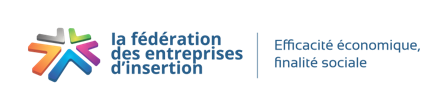 Résultats de l’enquête de satisfaction Quali’OP
Décembre 2023
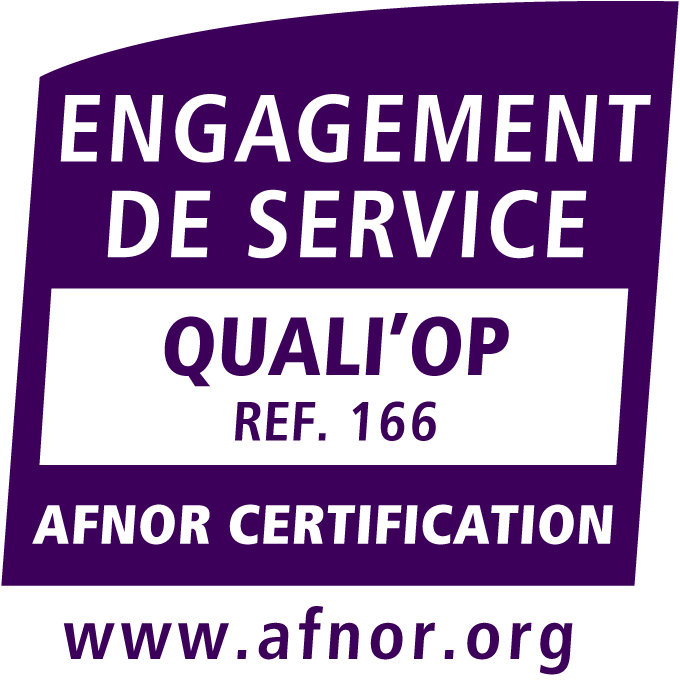 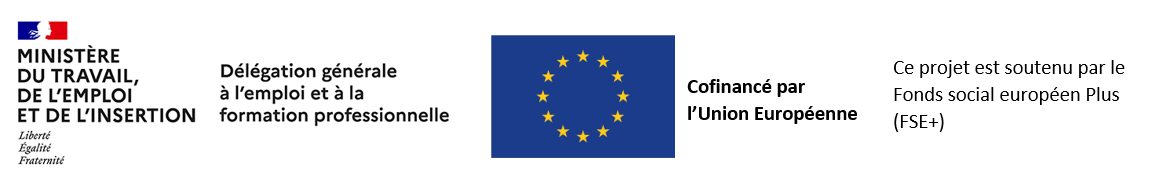 Introduction
Quali'OP - Enquête de satisfaction auprès des adhérents sur les services de la fédération

​La démarche de certification de services Quali’OP s’inscrit dans une logique d’amélioration continue du service rendu aux adhérents et demande la mise en œuvre d’une enquête de satisfaction annuelle.

Cette enquête vise à faire le point sur la satisfaction des adhérents quant aux services rendus et au fonctionnement de la fédération de manière globale, c’est-à-dire tant au niveau national qu’au niveau régional. 

Il s’agit de la troisième enquête annuelle qui, tout en bénéficiant de quelques améliorations, a respecté la trame générale des précédentes afin d’avoir des éléments de comparaison et pouvoir jouer un rôle de baromètre annuel.
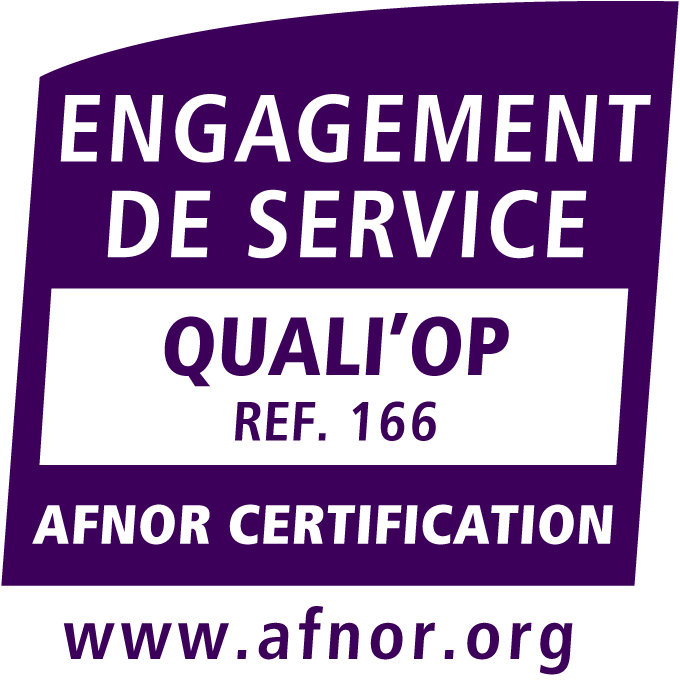 3
Rappel du cadre de l’enquête
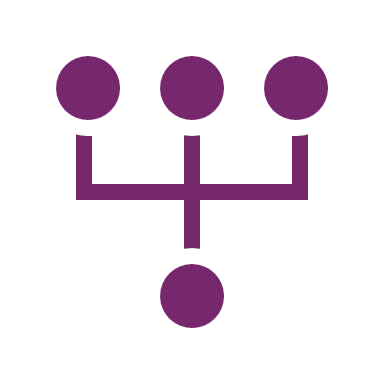 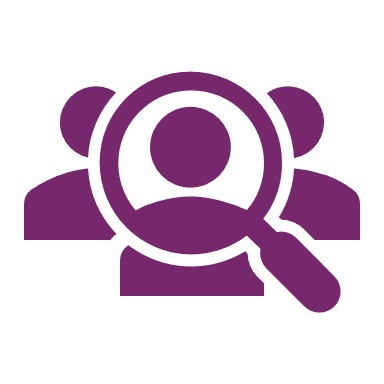 Enquête en ligne sous Forms Office 365 (lien via Info’flash)
Dirigeants 
des entreprises adhérentes
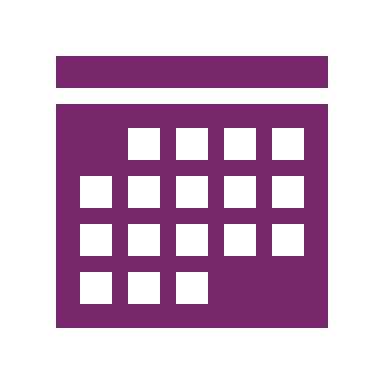 ENQUETE OBLIGATOIRE
À réaliser chaque année (référentiel Quali’OP)
Réalisation en décembre 2023
Traitement et résultats en janvier 2024
Thèmes à couvrir :
Actions d’influence
Comunication
Veille/expertise
Qualité des réunions
Réponses aux adhérents
Accueil
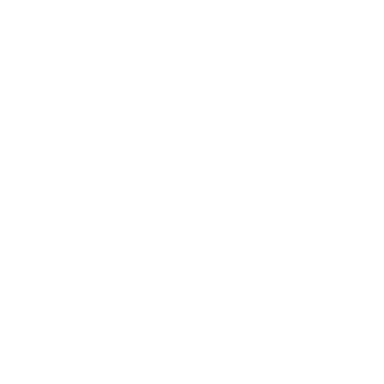 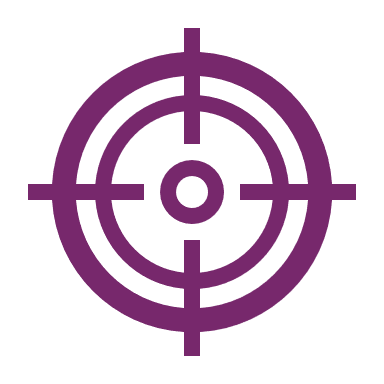 164 réponses 
soit 23% des adhérents
[Speaker Notes: + de 180 réponses ​(156 réponses en 2022) 

soit 1/4 des adhérents (25%) 

soit 25% a minima de réponses par fédération régionale]
164 réponses ont été reçues, soit un taux de réponse de 23 % un peu en dessous de l’objectif fixé (25 %)
Taux de réponses par région
5
Actions d'influence/plaidoyer
Question 1 : Comment évaluez-vous les résultats des actions menées par la fédération pour représenter et défendre les entreprises d’insertion ?
7
Comment évaluez-vous les résultats des actions menées par la fédération pour représenter et défendre les entreprises d’insertion ?
51 % en 2022
61% en 2021
48 % en 2022
31% en 2021
8
Question 2 : Votre opinion sur la représentation de la fédération
9
Votre opinion sur la représentation de la fédération
32%
43%
(en 2021)
(en 2021)
47 % en 2022
52% en 2021
58%
(en 2021)
48%
(en 2021)
50 % en 2022
41% en 2021
Comparaison du taux de « Très satisfaits »
10
Analyse :
95 % d’adhérents jugent « très satisfaisants » ou « satisfaisants » les actions menées par la fédération pour les représenter et les défendre. 
C’est un excellent résultat, légèrement moins bon que l’année précédente où le taux atteignait 99 %. Ainsi les « moyennement satisfaits » sont-ils plus nombreux cette année (4 %). 
En lien, le taux de « très satisfait » par rapport à la représentation de la fédération auprès des institutionnels baisse pour passer de 47 % à 44  %. Par rapport aux décideurs politiques, le taux de « très satisfaisant » est en hausse (49 % versus 42 % l’année dernière) et il en est de même pour la représentation auprès des autres acteurs et réseaux de l’ESS qui continue de s’améliorer pour atteindre 43 % en 2023 (versus 38 % en 2022 et 32 % en 2021).
11
Communication
Question 3 : Comment évaluez-vous les actions et supports de communication de la fédération ?
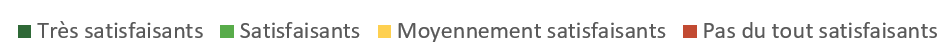 13
Comment évaluez-vous les actions et supports de communication de la fédération ?
27%
(en 2021)
Comparaison du taux de « Très satisfaits »
14
Question 4 : Quelle utilisation des nouveaux outils de communication ?
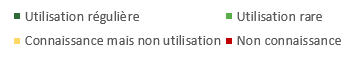 27%
(en 2021)
15
Analyse :
Le taux de satisfaction concernant les publications reste stable par rapport aux deux années précédentes avec 44 % de « très satisfaisant ».
Les outils numériques continuent à voir leur taux de « très satisfaisant » progresser pour atteindre 39 % (versus 30 % en 2021 à 35 % en 2022) sans doute grâce à la mise en place du nouveau site internet et la poursuite de la présence de la fédération sur les réseaux sociaux.
De la même manière, les évènements nationaux poursuivent leur progression en atteignant le taux de 44,5 % de « très satisfaisant » (39 % en 2022) peut-être en lien avec le 3ème anniversaire du label RSEi en avril 2023, évènement complémentaire à la journée ETTi et aux différentes rencontres filières régulièrement organisées. 
Une nouvelle question a été posée cette année pour mieux connaître l’utilisation des nouveaux outils de communication par les adhérents. Elle nous donne les indications suivantes :
- 21 % des répondants ne connaissent pas l’application « ma fédé » et 45 % l’utilisent (régulièrement ou rarement)
- le site internet est mieux connu et utilisé par 73 % des répondants (15 % régulièrement et 58 % rarement)
- et c’est le Linkedin de la fédération qui est utilisé ou consulté le plus régulièrement, par 34 % des répondants.
16
Services de la fédération
Question 5 : Comment évaluez-vous globalement les services de la fédération pour :
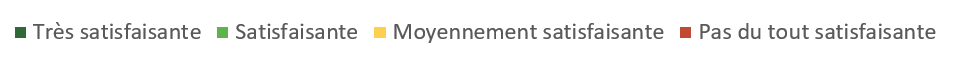 18
Comment évaluez-vous globalement les services de la fédération pour :
32%
43%
(en 2021)
(en 2021)
47 % en 2022
52% en 2021
58%
(en 2021)
48%
(en 2021)
50 % en 2022
41% en 2021
Comparaison du taux de « Très satisfaits »
19
Analyse :
Concernant les trois principaux services rendus aux adhérents, pas d’évolution dans l’ordre d’arrivée mais des taux encore en progression :
L’appui à la professionnalisation (démarche RSEi et formation) arrive toujours en tête et progresse avec un taux de 55 % de « très satisfaisant » (49 % en 2022 et 50 % en 2021), ce qui peut être mis en corrélation avec le renforcement de l’accompagnement RSEi rendu possible avec l’arrivée de Lilian,
l’animation du réseau (commissions, groupes de travail…) progresse avec 52 % de « très satisfaisant » (46 % l’année dernière),
puis le développement économique obtient 36 % de « très satisfaisant », (38 % en 2022 et 34 % en 2021).
Globalement ces trois services sont donc reconnus par les adhérents et remportent un taux de satisfaction très élevé.
20
Veille
Question 6 : Votre opinion sur l’organisation de la veille (régularité, réactivité, clarté…) dispensée par la fédération
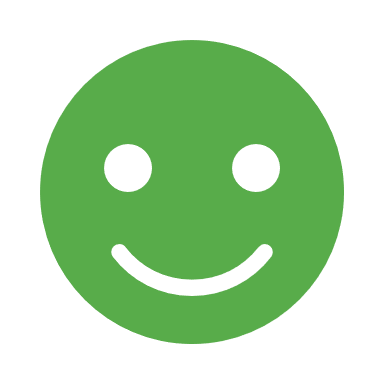 22
Votre opinion sur l’organisation de la veille (régularité, réactivité, clarté…) dispensée par la fédération
45%
(en 2021)
45%
(en 2021)
23
Question 7 : Comment jugez-vous la qualité de l'information diffusée ?
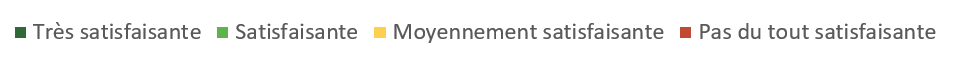 24
Comment jugez-vous la qualité de l'information diffusée ?
42%
(en 2021)
50%
(en 2021)
Comparaison du taux de « Très satisfaits »
25
Analyse :
La satisfaction par rapport à l’organisation (fréquence, régularité, diffusion…) de la veille menée par la fédération reste stable : elle est jugée « très satisfaisante » à 32 % (versus 29 % en 2022) et « satisfaisante » à 56 % (versus 62 % en 2022). 
La satisfaction par rapport à la qualité de la veille diffusée progresse sur les trois thématiques citées :
le taux de satisfaction pour la veille juridique, législative et règlementaire progresse fortement avec 37 % de « très satisfaisant » (versus 29 % en 2022) en lien avec une meilleure diffusion de l’information (actu juridique, temps de décryptage des fils juridiques, format d’actualités récurrentes…).
  La veille « social, insertion, formation » progresse également avec 35 % de « très satisfaisant » (28 % en 2022) . 
Enfin la veille sur les sujets « économique, sectoriels, filières » progresse elle aussi avec 26 % de « très satisfaisant » (22 % en 2022).
26
Organisation des réunions, accueil et réponses aux questions
Question 8 : Votre opinion sur les réunions organisées par la fédération (Assemblée générale, Conseils fédéraux, Commissions, Groupes de travail...)
28
Votre opinion sur les réunions organisées par la fédération 
(Assemblée générale, Conseils fédéraux, Commissions, Groupes de travail...)
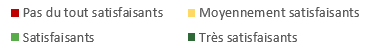 29
Question 9 : quelle est votre appréciation sur la qualité de :
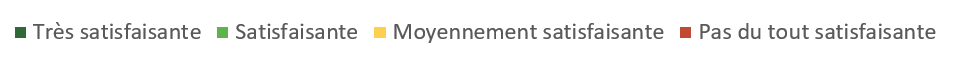 30
Quelle est votre appréciation sur la qualité de l’accueil :
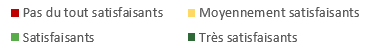 31
Question 10 : Quelle est votre appréciation sur les réponses que la fédération apporte à vos questions individuelles (mail, téléphone…) sur les critères suivants ?
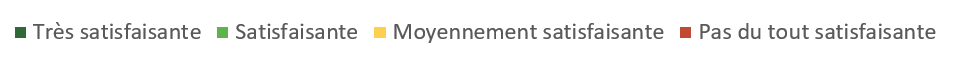 32
Quelle est votre appréciation sur les réponses que la fédération apporte à vos questions individuelles (mail, téléphone…) sur les critères suivants ?
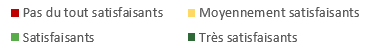 33
Analyse :
La satisfaction concernant l’organisation des réunions reste stable cette année : 44 % de « très satisfaisant » pour la logistique (43 % en 2022) et 46 % de « très satisfaisant » pour la diffusion et la qualité des CR (contre 42 % en 2022). 
L’accueil physique remporte 47 % de « très satisfaisant » (45 % en 2022) et 49 % de « satisfaisant », quand l’accueil téléphonique est à 52 % de « très satisfaisant » (51 % en 2022), des chiffres stables par rapport à l’année précédente. 
De la même manière, le taux de « très satisfaisant » est presque identique sur le délai de rapidité aux questions posées (mail ou téléphone)  soit 54 % de « très satisfaisant » (53 % en 2022) ainsi qu’à la qualité des informations et renseignements fournis : 55 % en 2023 (54 % en 2022).
34
En conclusion
Question 11 : Pour vous, la fédération est…
36
Pour vous, la fédération est…
43%
(en 2021)
51%
(en 2021)
37
Commentaires libres
Quels sont, à votre avis, les points forts des services de la fédération ?
Comme les années précédentes, l’importance d’un réseau de proximité est mise en avant par les adhérents qui font également mention des qualités d’écoute, d’empathie, de disponibilité et de soutien des équipes en région.
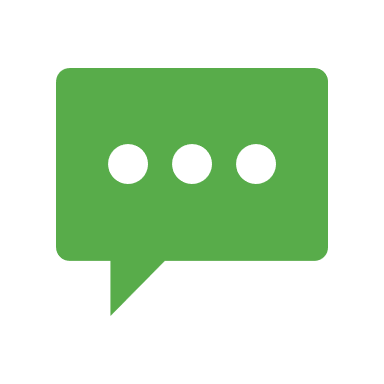 La proximité
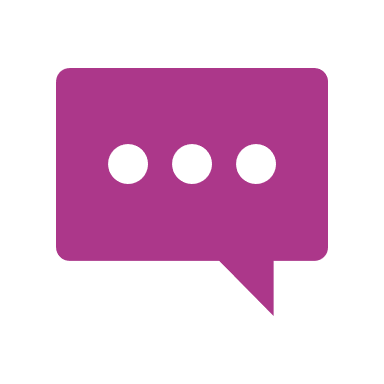 représentation
plaidoyer
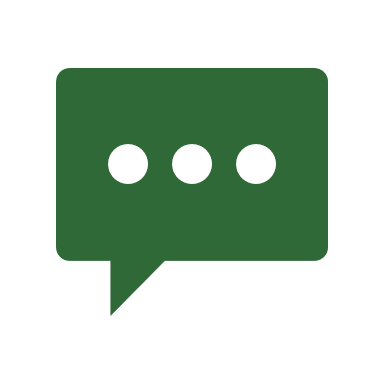 Deuxième point fort, le professionnalisme des permanents, leur réactivité, le partage des informations, la bonne connaissance des adhérents et de leurs problématiques.
réactivité, expertise, professionnalisme
Enfin, le lobbying efficace est souligné, avec la capacité à construire un plaidoyer argumenté et sa représentation auprès de la sphère politique et des services de l’Etat.
39
Quelles seraient, selon vous, les principales pistes d’amélioration sur les services de la fédération ?
Beaucoup de pistes d’amélioration intéressantes à creuser et qui concernent tant des « petits sujets » que des choses plus importantes. Par exemple :
Anticiper l’avenir du modèle des SIAE
Faire un tour de table « nom, prénom, entreprise » à chaque CA/CF
Avoir un panorama complet des services, commissions, groupes de travail offerts aux adhérents
Réunion d’information sur les enjeux et l’accompagnement de la fédération / mieux connaître les services existants et le nom/rôle de chaque personne
Plus de représentations politiques locales
Proposer des supports de communication personnalisables
La formation des conseillers fédéraux
Plus de coopération avec les autres réseaux de l’IAE
Plus de rencontres inter-entreprises
Appui sur les potentialités de développement économique local
40
Avez-vous des observations complémentaires à nous faire remonter ?
Des remerciements nombreux et aussi quelques points de vigilance :
Besoin d’information sur France Travail et l’impact de ce changement sur les SIAE
Trop de sollicitations pour répondre à des questionnaires, études, bilans, réunions…
Une relation indispensable pour nous développer et cultiver nos valeurs
A nous adhérents de nous améliorer pour s’approprier les outils mis à disposition et pour trouver le temps de lire et analyser les informations reçues
Baisser le coût de l’adhésion annuelle
Pas de contact avec la fédération nationale à part au moment de l’AG
Un art de l’équilibre entre national et régional
41
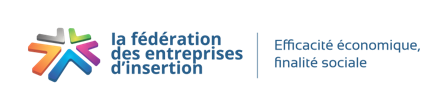 Merci à tous 
pour avoir répondu à cette enquête !

Et RDV dans un an…
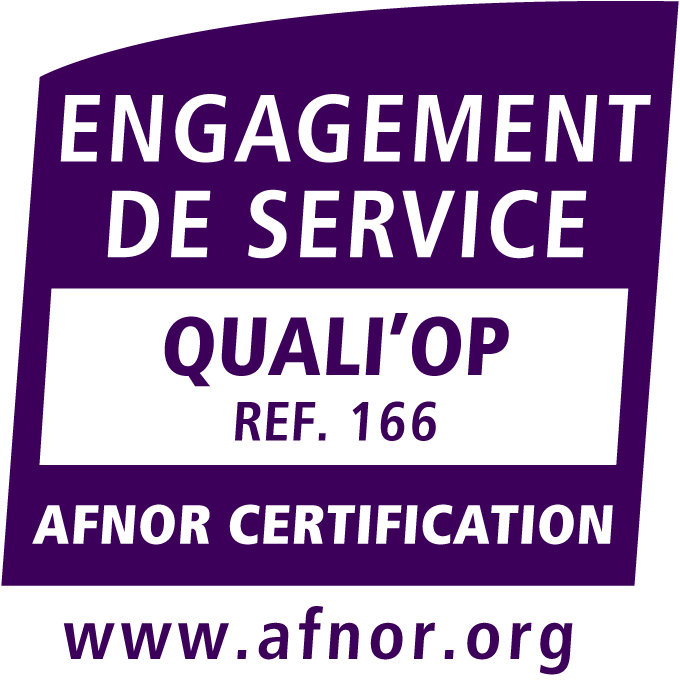 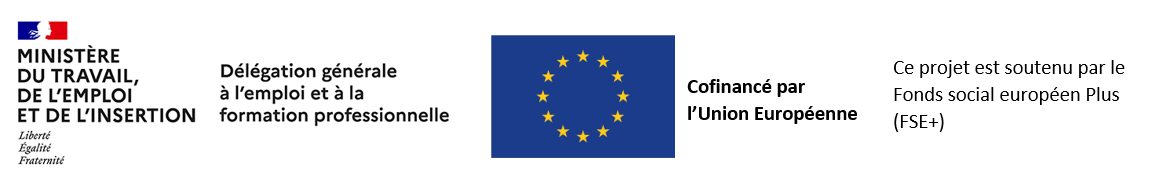 42